AP Human Geography
Exploration and Explanation!
United Arab Emirates
Al Nookbah School
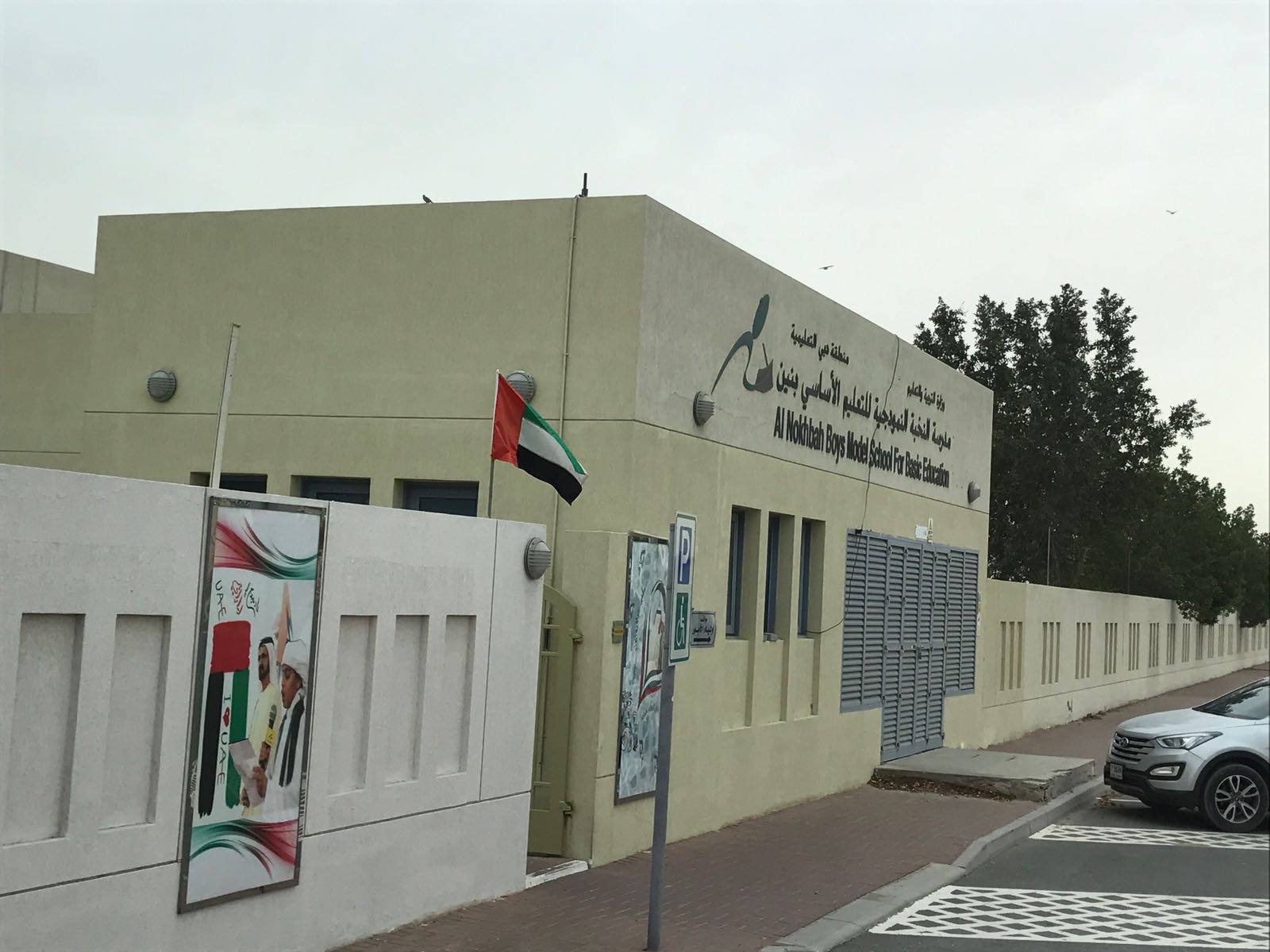 UAE Space Agency
Dubai
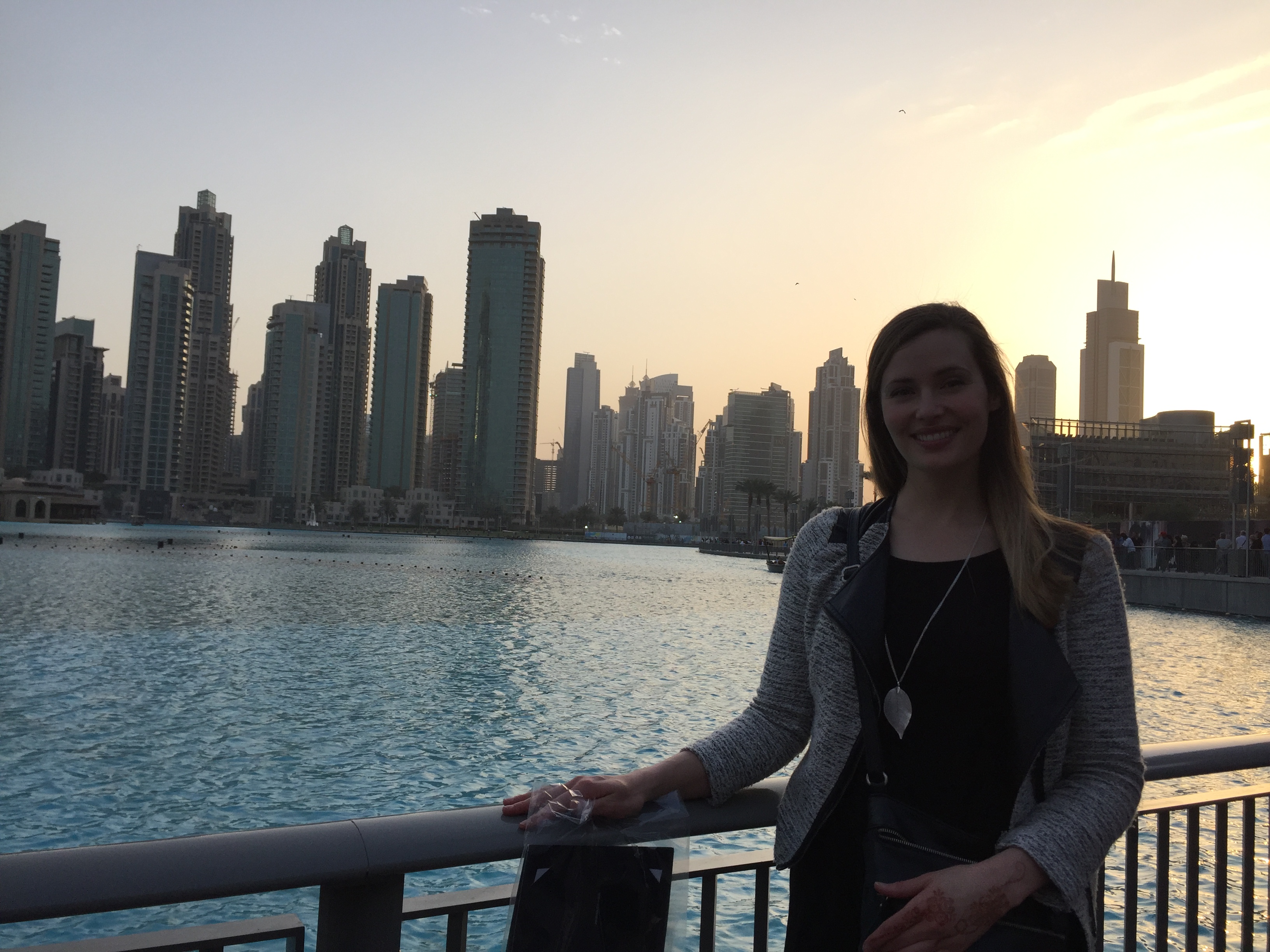 Dubai and Development
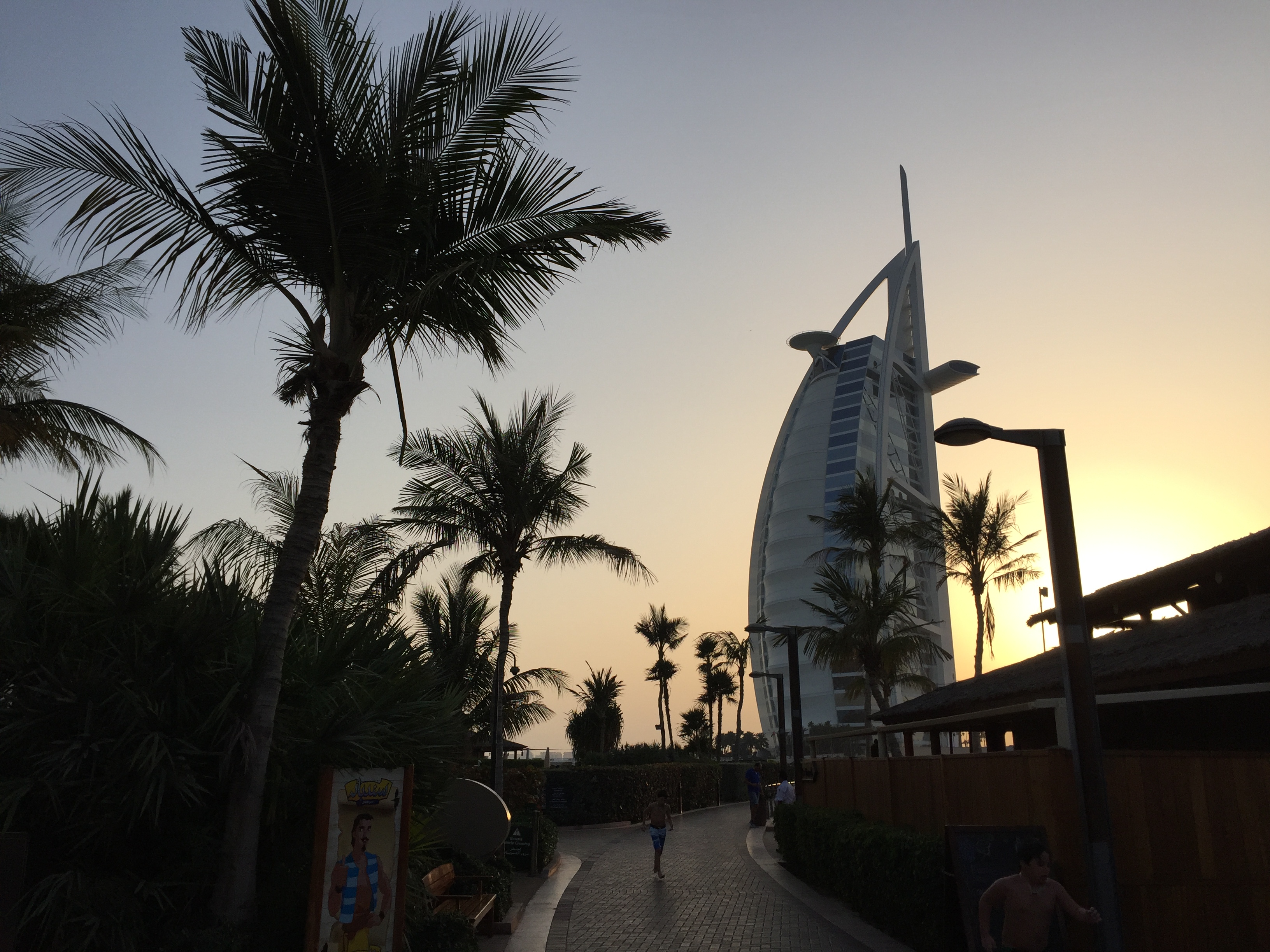 Flying Home